Proportions and Similar Figures
Vocabulary
Similar Figures
Scale Drawing
Scale
Scale model
Similar Triangles
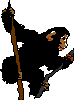 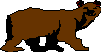 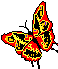 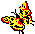 What is Similarity?
Not Similar
Similar
Similar
Not Similar
[Speaker Notes: Pass out the following materials for each student: 
one sheet of blank paper (8.5 in. X 11 in.) 
protractor 
ruler 
Instruct the students to fold their paper like this:
 

Questions:      Describe the polygons that were created.      Do you know any of the angle measurements or linear measurements by observation? Explain.
Instruct the students to label the points of the triangles:
 

Questions:      Name the polygons using the labeling letters.      Name the angle and/or linear measurements using the labeling letters.]
NOT Similar
Similar Figures
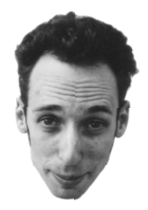 Figures that have the same shape but not necessarily the same size are similar figures.  But what does “same shape mean”?  Are the two heads similar?
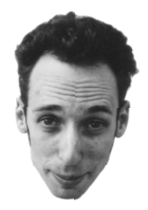 Similar Figures
Similar figures can be thought of as enlargements or reductions with no irregular distortions.
So two figures are similar if one can be enlarged or reduced so that it is congruent (means the figures have the same dimensions and shape, symbol ≅) to the original.
Similar Triangles
When triangles have the same shape but may be different in size, they are called similar triangles.
We express similarity using the symbol, ~.     		     (i.e. ΔABC ~ ΔPRS)
Example - Similar Triangles
Figures that are similar (~) have the same shape but not necessarily the same size.
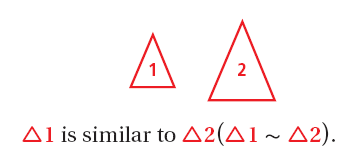 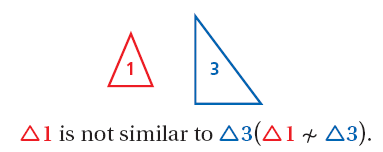 Similar Figures
Similar figures have exactly the same shape but not necessarily the same size.
Corresponding sides of two figures are in the same relative position, and corresponding angles are in the same relative position. Two figures are similar if and only if the lengths of corresponding sides are proportional and all pairs of corresponding angles have equal measures.
Similar Figures
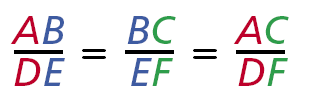 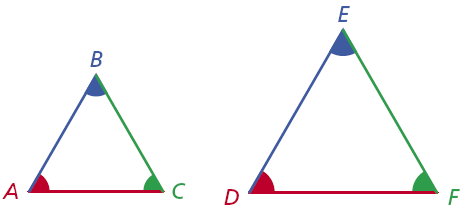 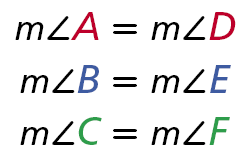 When stating that two figures are similar, use the symbol ~. For the triangles above, you can write ∆ABC ~ ∆DEF. Make sure corresponding vertices are in the same order. It would be incorrect to write ∆ABC ~ ∆EFD.
You can use proportions to find missing lengths in similar figures.
AB means segment AB.     AB    means the length of AB.
 A means angle A.              mA the measure of angle A.
Reading Math
Example 1
If ΔABC ~ ΔRST, list all pairs of congruent angles and write a proportion that relates the corresponding sides.
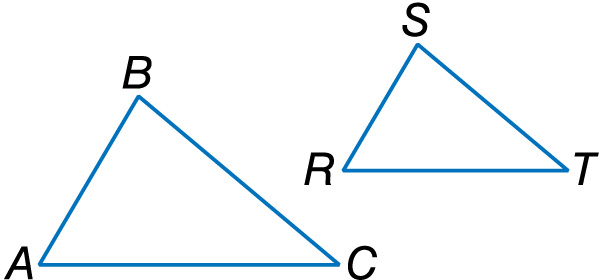 Example 1
Use the similarity statement.
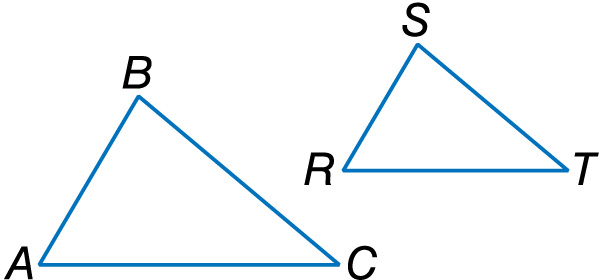 ΔABC ~  RST
Answer:
Congruent Angles: A  R, B  S, C  T
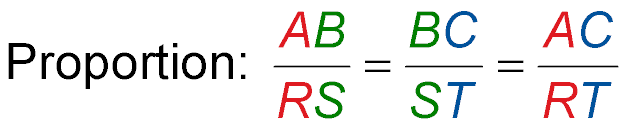 A.	HK ~ QR
B.	
C.	K ~ R
D.	H ~ P
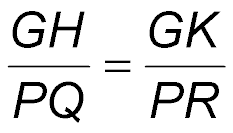 Your Turn:
If ΔGHK ~ ΔPQR, determine which of the following similarity statements is not true.
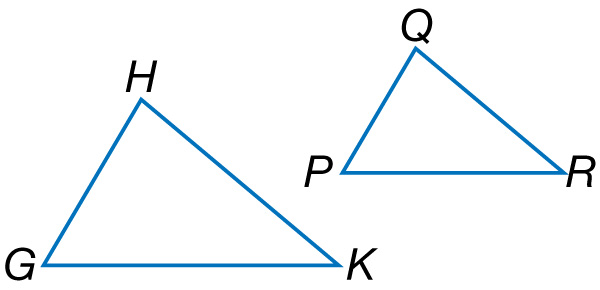 Example: Finding the length of a Side of Similar Triangles
The two triangles below are similar, determine the length of side x.
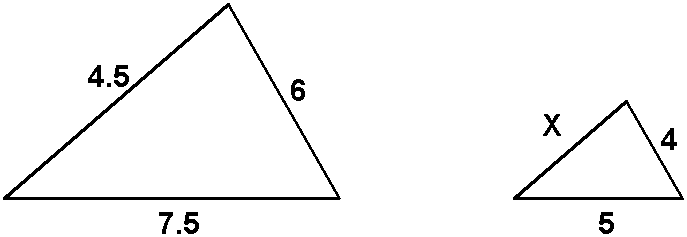 Example: Continued
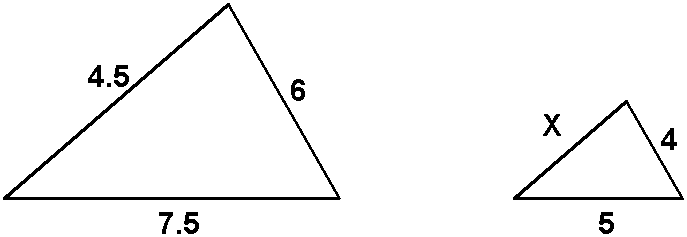 The length of FG is 2.5 in.
Example: Finding the length of a Side of Similar Figures
Find the value of x the diagram.
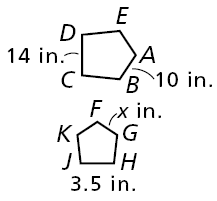 ABCDE ~  FGHJK
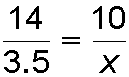 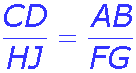 14x = 35
Use cross products.
Since x is multiplied by 14, divide both sides by 14 to undo the multiplication.
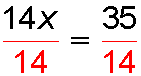 x = 2.5
A
5
P
10
R
4
d
c
B
Q
6
C
Your Turn:
In the figure, the two triangles are similar. What is the length of c?
A
5
P
10
R
4
d
c
B
Q
6
C
Your Turn:
In the figure, the two triangles are similar. What is the length of d?
Indirect Measurement
You can use similar triangles and proportions to find lengths that you cannot directly measure in the real world.
This is called indirect measurement.
If two objects form right angles with the ground, you can apply indirect measurement using their shadows.
Similarity is used to answer real life questions.
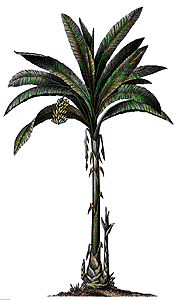 Suppose that you wanted to find the height of this tree.
Unfortunately all that you have is a tape measure, and you are too short to reach the top of the tree.
You can measure the length of the tree’s shadow.
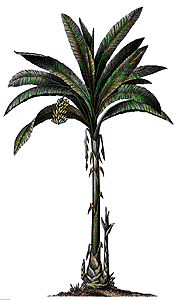 10 feet
Then, measure the length of your shadow.
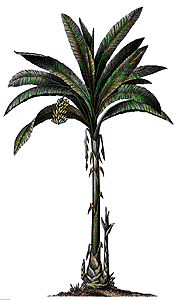 10 feet
2 feet
If you know how tall you are, then you can determine how tall the tree is.
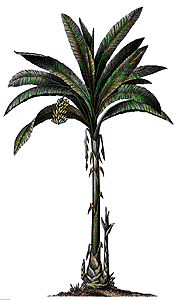 6 ft
10 feet
2 feet
The tree is 30 ft tall.  Boy, that’s a tall tree!
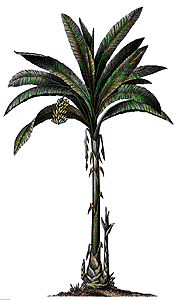 6 ft
10 feet
2 feet
flagpole’s height
student’s height
length of flagpole’s shadow
length of student’s shadow
Words	
	
	
	Let h = the flagpole’s height.
=
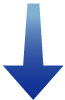 h
6
51
17
Proportion
=
17h = 6 • 51	 	Write the cross products.
17h
17
6 • 51
17
=
Divide each side by 17.
h = 18	              Simplify.
Example: Indirect Measurement
When a 6-ft student casts a 17-ft shadow, a flagpole casts a shadow that is 51 ft long. Find the height of the flagpole.
Set up a proportion for the similar triangles.
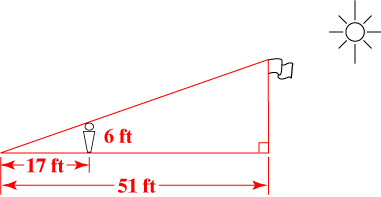 The height of the flagpole is 18 ft.
h
6
17
102
Your Turn:
When a 6-ft student casts a 17-ft shadow, a tree casts a shadow that is 102 ft long. Find the height of the tree.
x
8 ft
15 ft
6 ft
Your Turn:
1. Use the similar triangles to find the height of the telephone pole.



2. On a sunny afternoon, a goalpost casts a 75 ft shadow. A 6.5 ft football player next to the goal post has a shadow 19.5 ft long. How tall is the goalpost?
20 feet
25 feet
Definition
Proportions are used to create scale drawings and scale models. 
Scale - a ratio between two sets of measurements, such as 1 in.:5 mi. 
Scale Drawing or Scale Model - uses a scale to represent an object as smaller or larger than the actual object. 
A map is an example of a scale drawing.
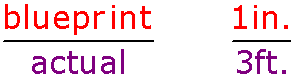 Example: Scale Drawing
A contractor has a blueprint for a house drawn to the scale 1 in.:3 ft.
A wall on the blueprint is 6.5 inches long. How long is the actual wall?
Write the scale as a fraction.
Let x be the actual length.
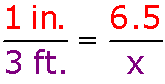 Use cross products to solve.
x  1= 3(6.5)
x = 19.5
The actual length is 19.5 feet.
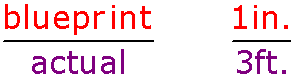 Example: Scale Drawing
A contractor has a blueprint for a house drawn to the scale 1 in.:3 ft.
A wall in the house is 12 feet long. How long is the wall on the blueprint?
Write the scale as a fraction.
Let x be the blueprint length.
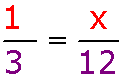 Use cross products to solve.
x  3 = 1(12)
x = 4
The blueprint length is 4 inches.
Reading Math
A scale written without units, such as 32:1, means that 32 units of any measure corresponds to 1 unit of that same measure.
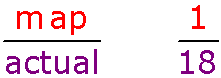 Your Turn:
The actual distance between North Chicago and Waukegan is 4 mi. What is the distance between these two locations on the map?
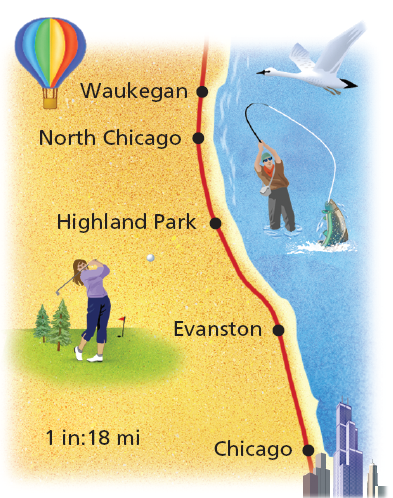 Write the scale as a fraction.
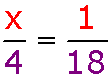 Let x be the map distance.
Use cross products to solve.
18x = 4
x ≈ 0.2
The distance on the map is about 0.2 in.
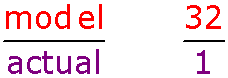 Your Turn:
A scale model of a human heart is 16 ft long. The scale is 32:1 How many inches long is the actual heart that the model represents?
Write the scale as a fraction.
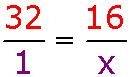 Let x be the actual distance.
Use cross products to solve.
32x = 16
x = 0.5
The actual heart is 0.5 feet or 6 inches.